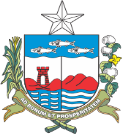 II Plano  Estadual da Humanização da Saúde de 


Alagoas
2020-2023



Política Nacional de Humanização - PNH






Maceió, 
 2020.
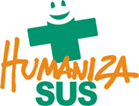 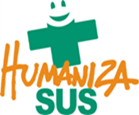 II PLANO ESTADUAL DA HUMANIZAÇÃO DA SAÚDE DE ALAGOAS
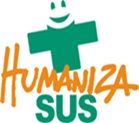 II  PLANO ESTADUAL DA HUMANIZAÇÃO DA SAÚDE DE ALAGOAS
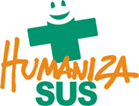 Fortalecimento da Política Nacional de Humanização no Estado de Alagoas
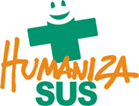 Fortalecimento da Política Nacional de Humanização no Estado de Alagoas
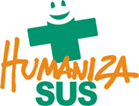 Fortalecimento da Política Nacional de Humanização no Estado de Alagoas
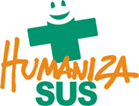 Fortalecimento da Política Nacional de Humanização no Estado de Alagoas
(*) As propostas de ações são baseadas no I Plano Estadual da PNH